High dim.  data
Graph  data
Infinite  data
Machine  learning
Apps
Locality  sensitive  hashing
Filtering  data  streams
PageRank,  SimRank
Recommen  der systems
SVM
Community  Detection
Web  advertising
Decision  Trees
Association  Rules
Clustering
Dimensional  ity      reduction
Duplicate  document  detection
Spam  Detection
Queries on  streams
Perceptron,  kNN
1/25/2016	Jure Leskovec, Stanford CS246: Mining Massive Datasets, http://cs246.stanford.edu
2
Customer Y
Customer X
Buys Metallica CD
Buys Megadeth CD
Does search on Metallica
Recommender system  suggests Megadeth from  data collected about  customer X
1/25/2016	Jure Leskovec, Stanford C246: Mining Massive Datasets
3
Examples:
Search
Recommendations
Products, web sites,  blogs, news items, …
Items
1/25/2016	Jure Leskovec, Stanford C246: Mining Massive Datasets
4
Shelf space is a scarce commodity for  traditional retailers
Also: TV networks, movie theaters,…
Web enables near-zero-cost dissemination  of information about products
From scarcity to abundance
More choice necessitates better filters
Recommendation engines
How Into Thin Air made Touching the Void
a bestseller: http://www.wired.com/wired/archive/12.10/tail.html
1/25/2016	Jure Leskovec, Stanford C246: Mining Massive Datasets
5
Source: Chris Anderson (2004)
1/25/2016	Jure Leskovec, Stanford C246: Mining Massive Datasets
6
Read http://www.wired.com/wired/archive/12.10/tail.html to learn more!
1/25/2016	Jure Leskovec, Stanford C246: Mining Massive Datasets
7
Editorial and hand curated
List of favorites
Lists of “essential” items
Simple aggregates
Top 10, Most Popular, Recent Uploads
Tailored to individual users
Amazon, Netflix, …
Today class
1/25/2016	Jure Leskovec, Stanford C246: Mining Massive Datasets
8
X = set of Customers
S = set of Items
Utility function u: X × S  R
R = set of ratings
R is a totally ordered set
e.g., 0-5 stars, real number in [0,1]
1/25/2016	Jure Leskovec, Stanford C246: Mining Massive Datasets
9
Avatar
LOTR
Matrix
Pirates
1
0.2
Alice
0.5
0.3
Bob
0.2
1
Carol
0.4
David
1/25/2016	Jure Leskovec, Stanford C246: Mining Massive Datasets
10
(1) Gathering “known” ratings for matrix
How to collect the data in the utility matrix
(2) Extrapolate unknown ratings from the  known ones
Mainly interested in high unknown ratings
We are not interested in knowing what you don’t like  but what you like
(3) Evaluating extrapolation methods
How to measure success/performance of  recommendation methods
1/25/2016	Jure Leskovec, Stanford C246: Mining Massive Datasets
11
Explicit
Ask people to rate items
Doesn’t work well in practice – people  can’t be bothered
Crowdsourcing: Pay people to label items
Implicit
Learn ratings from user actions
E.g., purchase implies high rating
What about low ratings?
1/25/2016	Jure Leskovec, Stanford C246: Mining Massive Datasets
12
Key problem: Utility matrix U is sparse
Most people have not rated most items
Cold start:
New items have no ratings
New users have no history
Three approaches to recommender systems:
1) Content-based
Today!
2) Collaborative
3) Latent factor based
1/25/2016	Jure Leskovec, Stanford C246: Mining Massive Datasets
13
14
Main idea: Recommend items to customer x
similar to previous items rated highly by x
Example:
Movie recommendations
Recommend movies with same actor(s),  director, genre, …
Websites, blogs, news
Recommend other sites with “similar” content
1/25/2016	Jure Leskovec, Stanford C246: Mining Massive Datasets
15
Item profiles
likes
build
recommend
Red  Circles  Triangles
match
User profile
1/25/2016	Jure Leskovec, Stanford C246: Mining Massive Datasets
16
For each item, create an item profile
Profile is a set (vector) of features
Movies: author, title, actor, director,…
Text: Set of “important” words in document
How to pick important features?
Usual heuristic from text mining is TF-IDF
(Term frequency * Inverse Doc Frequency)
Term … Feature
Document … Item
1/25/2016	Jure Leskovec, Stanford C246: Mining Massive Datasets
17
fij = frequency of term (feature) i in doc (item) j
Note: we normalize TF  to discount for “longer”  documents
ni = number of docs that mention term i  N = total number of docs

TF-IDF score:	wij = TFij  × IDFi
Doc profile = set of words with highest TF-IDF
scores, together with their scores
1/25/2016	Jure Leskovec, Stanford C246: Mining Massive Datasets
18
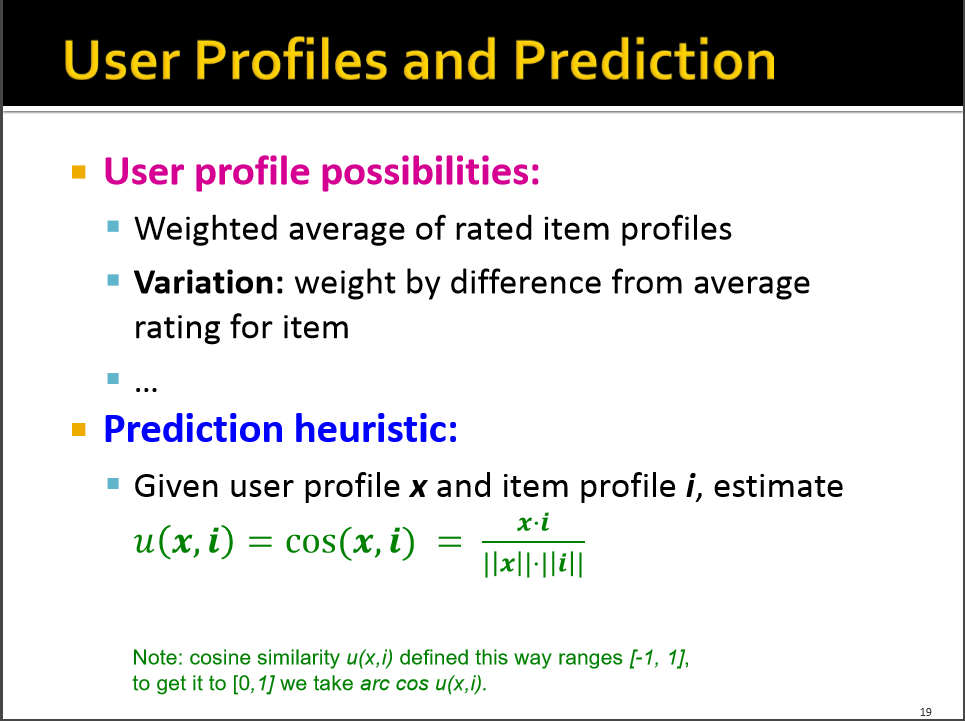  +: No need for data on other users
No cold-start or sparsity problems
 +: Able to recommend to users with  unique tastes
 +: Able to recommend new & unpopular items
No first-rater problem
 +: Able to provide explanations
Can provide explanations of recommended items by  listing content-features that caused an item to be  recommended
1/25/2016	Jure Leskovec, Stanford C246: Mining Massive Datasets
20
–: Finding the appropriate features is hard
E.g., images, movies, music
–: Recommendations for new users
How to build a user profile?
–: Overspecialization
Never recommends items outside user’s  content profile
People might have multiple interests
Unable to exploit quality judgments of other users
1/25/2016	Jure Leskovec, Stanford C246: Mining Massive Datasets
21
Harnessing quality judgments of other users
Consider user x
Find set N of other  users whose ratings  are “similar” to
x’s ratings
Estimate x’s ratings  based on ratings
of users in N
x
N
1/25/2016	Jure Leskovec, Stanford C246: Mining Massive Datasets
23
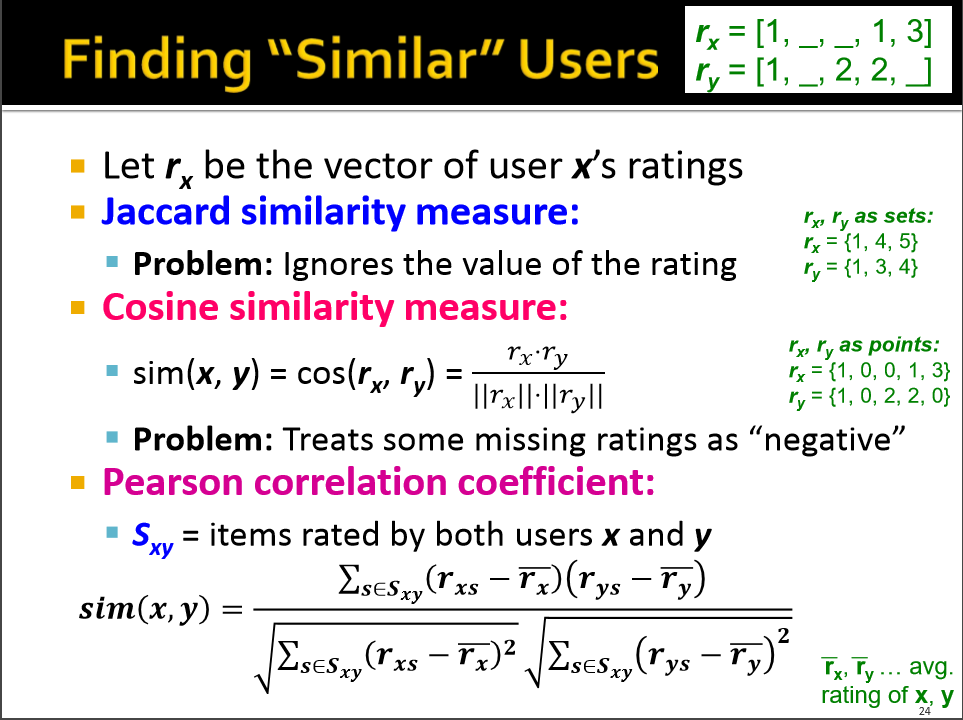 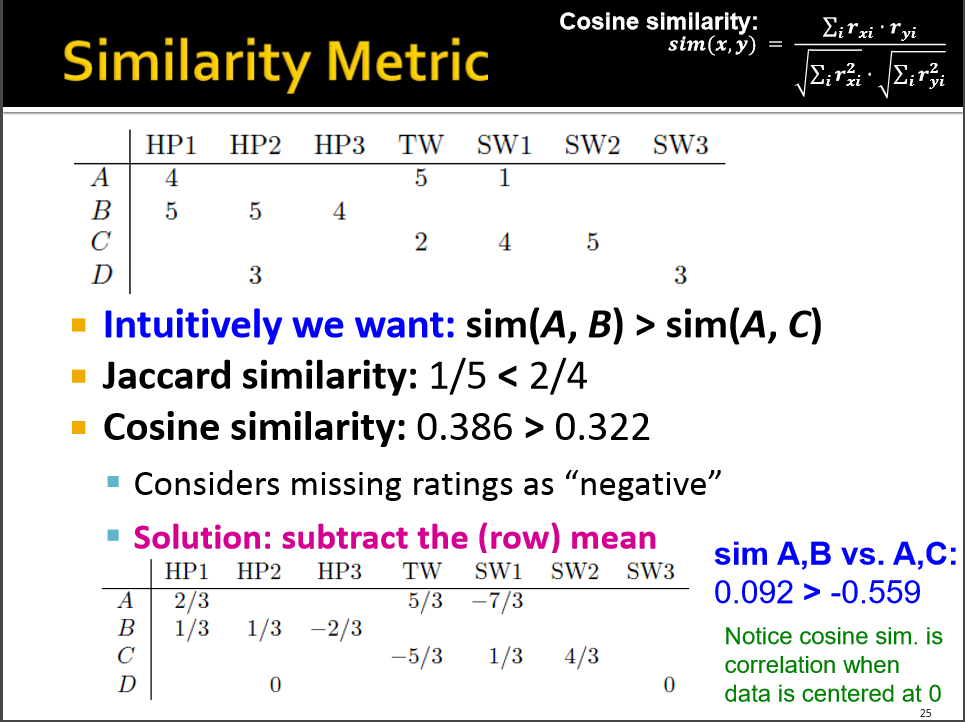 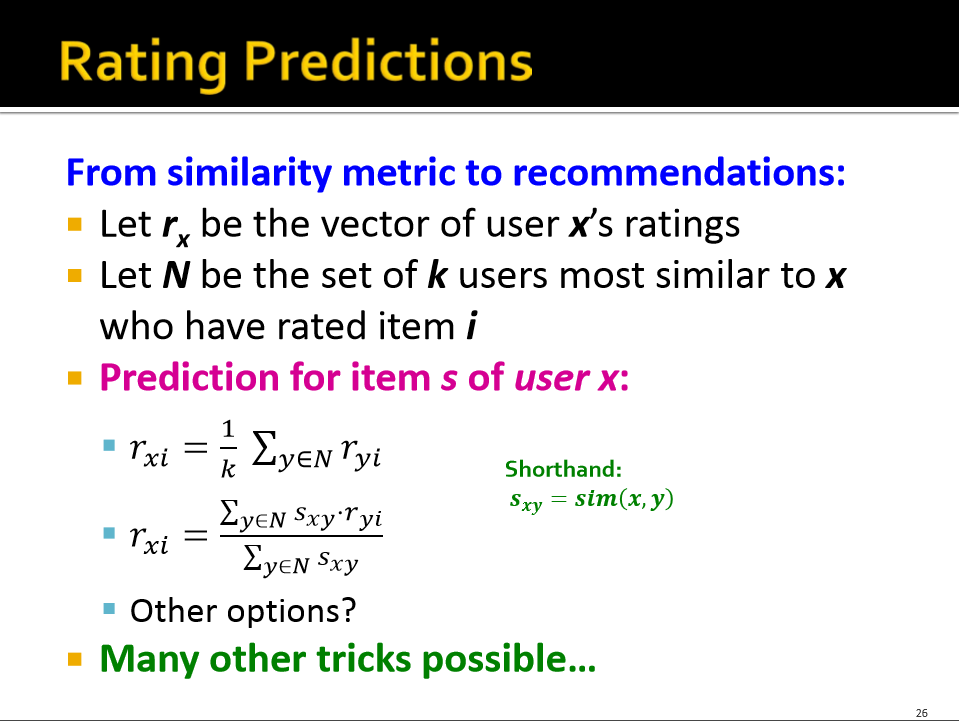 So far: User-user collaborative filtering
Another view: Item-item
For item i, find other similar items
Estimate rating for item i based  on ratings for similar items
Can use same similarity metrics and  prediction functions as in user-user model
jN (i; x) sij  rxj

rxi

s … similarity of items i and j
s
ij
rxj…rating of user u on item j
N(i;x)… items similar to i and rated by user x
ij
jN (i; x)
1/25/2016	Jure Leskovec, Stanford C246: Mining Massive Datasets
27
users
movies
- unknown rating
- rating between 1 to 5
1/25/2016	Jure Leskovec, Stanford C246: Mining Massive Datasets
28
users
movies
- estimate rating of movie 1 by user 5
1/25/2016	Jure Leskovec, Stanford C246: Mining Massive Datasets
29
users
sim(1,m)  1.00

-0.18

0.41

-0.10

-0.31

0.59
movies
Here we use Pearson correlation as similarity:
Subtract mean rating mi from each movie i  m1 = (1+3+5+5+4)/5 = 3.6
row 1: [-2.6, 0, -0.6, 0, 0, 1.4, 0, 0, 1.4, 0, 0.4, 0]
Compute cosine similarities between rows
Neighbor selection:  Identify movies similar to  movie 1, rated by user 5
1/25/2016	Jure Leskovec, Stanford C246: Mining Massive Datasets
30
users
sim(1,m)  1.00

-0.18

0.41

-0.10

-0.31

0.59

Compute similarity weights:
s1,3=0.41, s1,6=0.59
movies
31
1/25/2016	Jure Leskovec, Stanford C246: Mining Massive Datasets
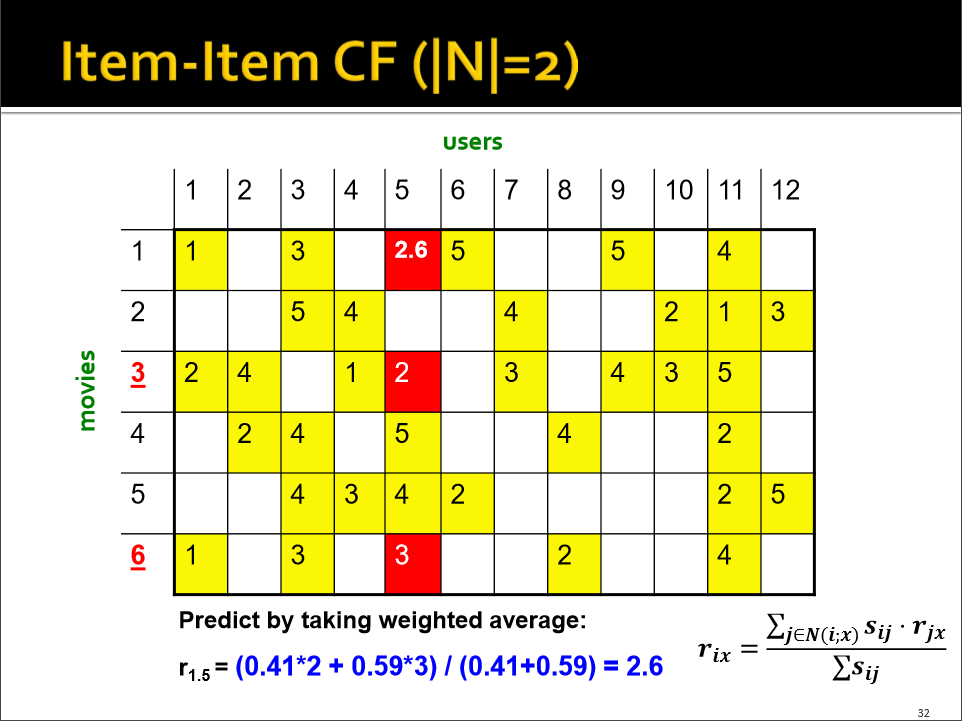 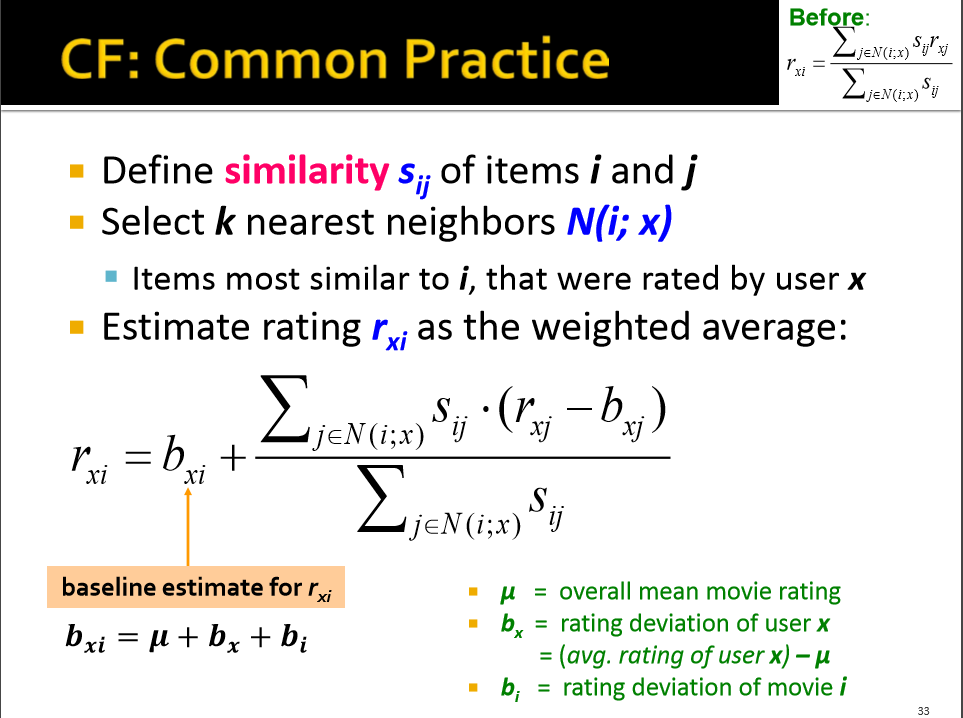 Avatar
LOTR
Matrix
Pirates
1
0.8
Alice
0.5
0.3
1	0.8
1	0.4
Bob
0.9
Carol
David
In practice, it has been observed that item-item  often works better than user-user
Why? Items are simpler, users have multiple tastes
1/25/2016	Jure Leskovec, Stanford C246: Mining Massive Datasets
34
 + Works for any kind of item
No feature selection needed
- Cold Start:
Need enough users in the system to find a match
- Sparsity:
The user/ratings matrix is sparse
Hard to find users that have rated the same items
- First rater:
Cannot recommend an item that has not been  previously rated
New items, Esoteric items
- Popularity bias:
Cannot recommend items to someone with  unique taste
Tends to recommend popular items
35
1/25/2016	Jure Leskovec, Stanford C246: Mining Massive Datasets
Implement two or more different  recommenders and combine predictions
Perhaps using a linear model
Add content-based methods to  collaborative filtering
Item profiles for new item problem
Demographics to deal with new user problem
36
1/25/2016	Jure Leskovec, Stanford C246: Mining Massive Datasets
Evaluation
Error metrics
Complexity / Speed
37
movies
users
1/25/2016	Jure Leskovec, Stanford C246: Mining Massive Datasets
38
movies
users
Test Data Set
1/25/2016	Jure Leskovec, Stanford C246: Mining Massive Datasets
39
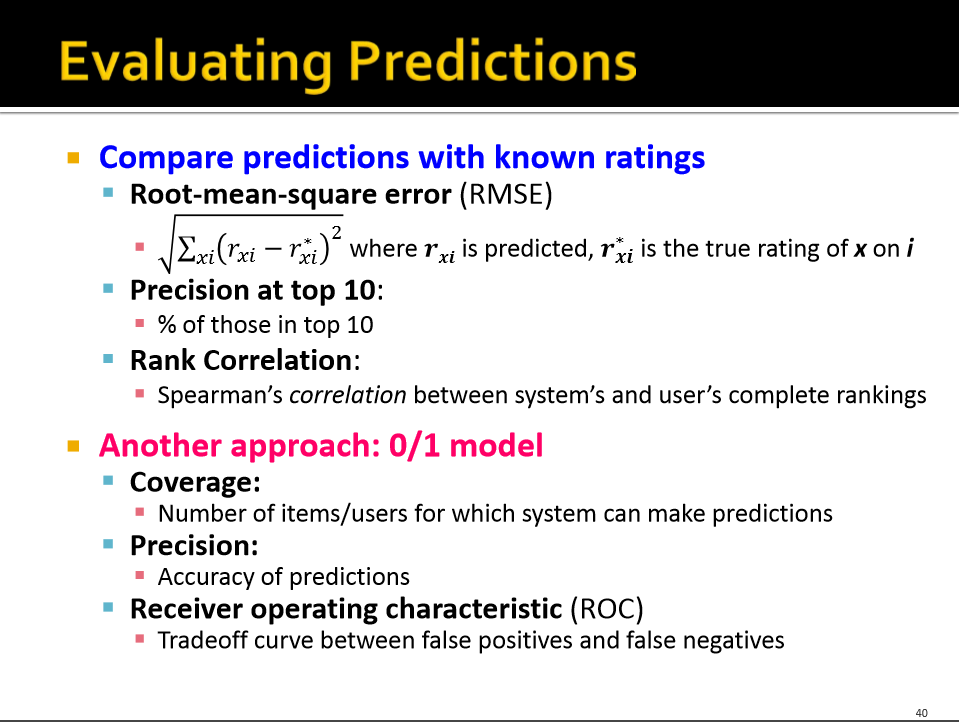 Narrow focus on accuracy sometimes  misses the point
Prediction Diversity
Prediction Context
Order of predictions
In practice, we care only to predict high  ratings:
RMSE might penalize a method that does well  for high ratings and badly for others
1/25/2016	Jure Leskovec, Stanford C246: Mining Massive Datasets
41
Expensive step is finding k most similar  customers: O(|X|)
Too expensive to do at runtime
Could pre-compute
Naïve pre-computation takes time O(k ·|X|)
X … set of customers
We already know how to do this!
Near-neighbor search in high dimensions (LSH)
Clustering
Dimensionality reduction
1/25/2016	Jure Leskovec, Stanford C246: Mining Massive Datasets
42
Leverage all the data
Don’t try to reduce data size in an  effort to make fancy algorithms work
Simple methods on large data do best
Add more data
e.g., add IMDB data on genres
More data beats better algorithms
http://anand.typepad.com/datawocky/2008/03/more-data-usual.html
1/25/2016	Jure Leskovec, Stanford C246: Mining Massive Datasets
43
45
Training data
100 million ratings, 480,000 users, 17,770 movies
6 years of data: 2000-2005
Test data
Last few ratings of each user (2.8 million)
Evaluation criterion: root mean squared error  (RMSE)
Netflix Cinematch RMSE: 0.9514
Competition
2700+ teams
$1 million prize for 10% improvement on Cinematch
1/25/2016	Jure Leskovec, Stanford C246: Mining Massive Datasets
46
Next topic: Recommendations via  Latent Factor models
Overview of Coffee Varieties
I2
I1C6
L5
Exotic
S5 C1
S2S1 S7
S6
Exoticness / Price
C7
R4
S3
R3
R2R6
CC24 a1
Flavored
B2
L4C3S4
FR
TE
F3 F2F1
F8	F0 F6  F5
B1
F9
R5
R8
Popular Roasts  and Blends
F4
Complexity of Flavor
The bubbles above represent products sized by sales volume.  Products close to each other are recommended to each other.
1/25/2016	Jure Leskovec, Stanford C246: Mining Massive Datasets
47
[Bellkor Team]
serious
Braveheart
The Color  Purple
Amadeus
Lethal  Weapon
Sense and  Sensibility
Geared  towards  males
Ocean’s 11
Geared  towards  females
Dave
The Lion  King
Dumb and  Dumber
The Princess  Diaries
Independence  Day
Gus
escapist
1/25/2016	Jure Leskovec, Stanford C246: Mining Massive Datasets
48
Koren, Bell, Volinksy, IEEE Computer, 2009
49
1/25/2016	Jure Leskovec, Stanford C246: Mining Massive Datasets